百數表
一年一班的家長您好！
      這是今天班上的玩的小遊戲，有些班上小朋友想要回家再多玩幾次，特別提供給您下載使用。
      您也可以自行設計內容，變更數字，創作您和孩子專屬的百數表遊戲！

                                                曉雯老師111.05.04
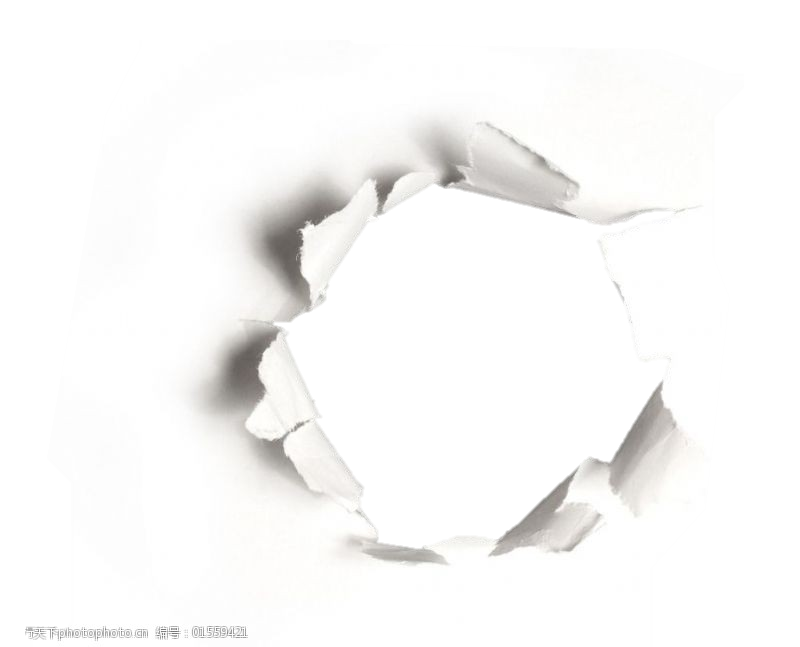 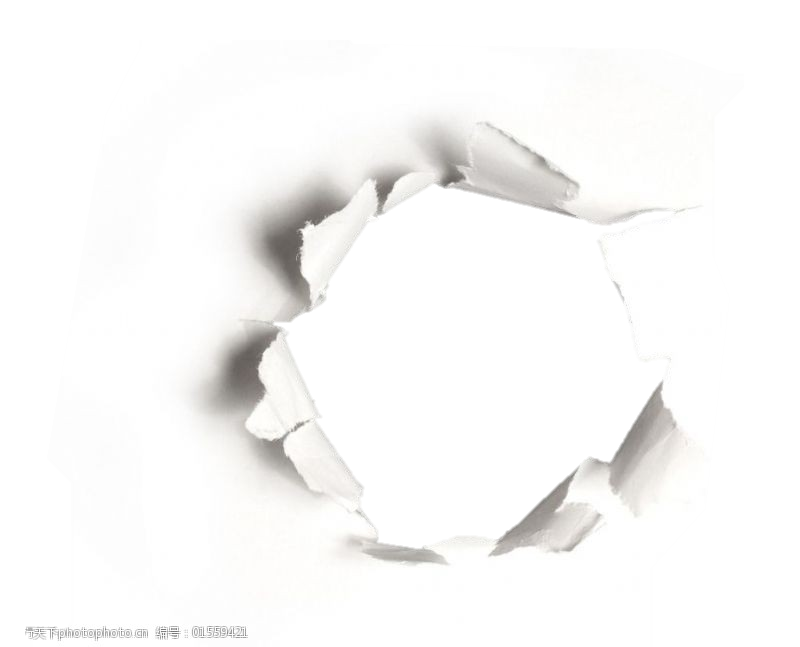 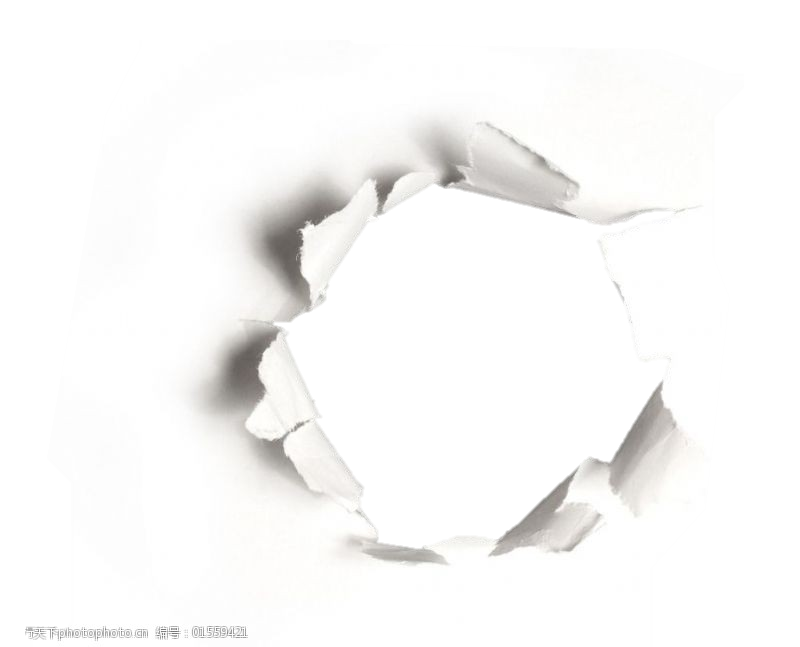 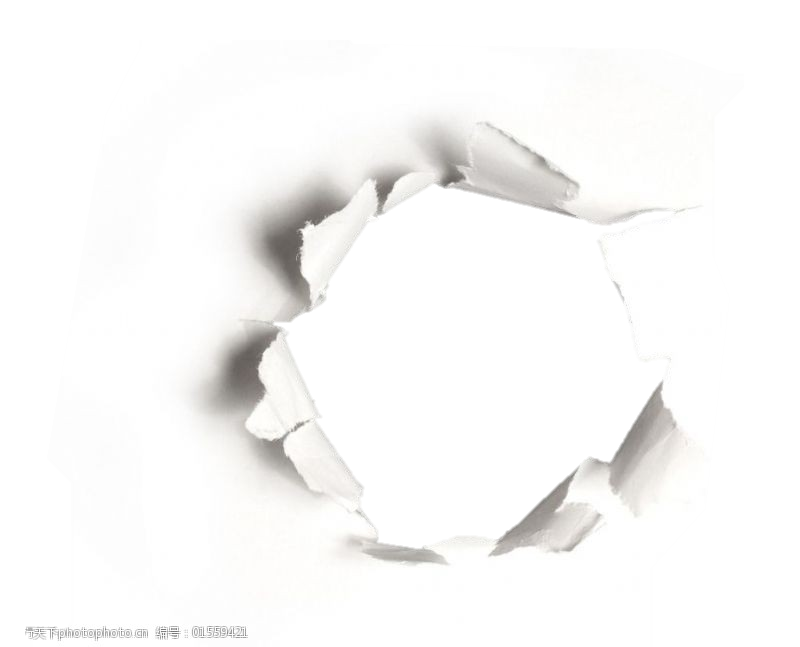 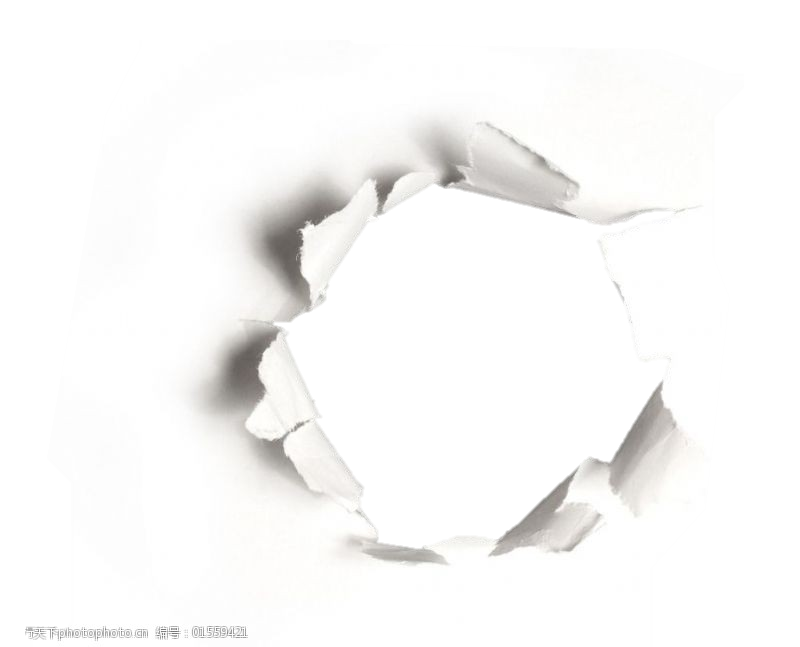 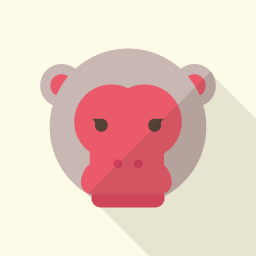 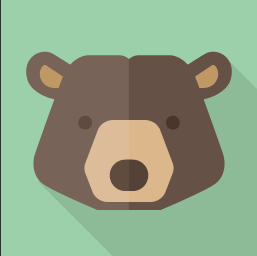 72
73
75
74
76
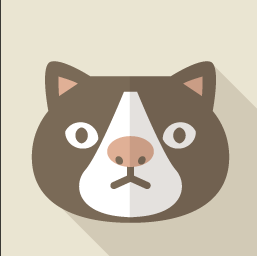 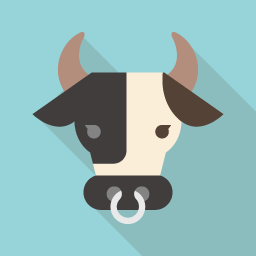 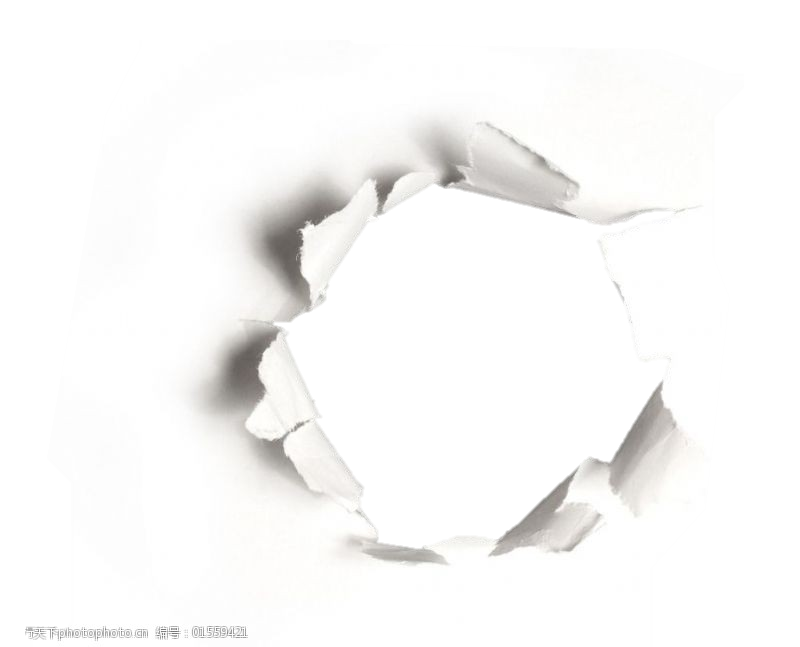 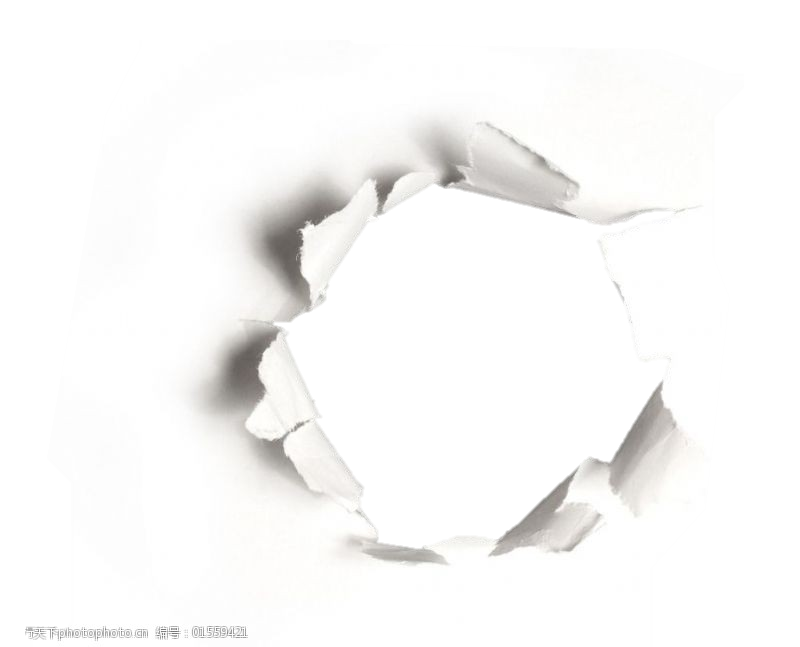 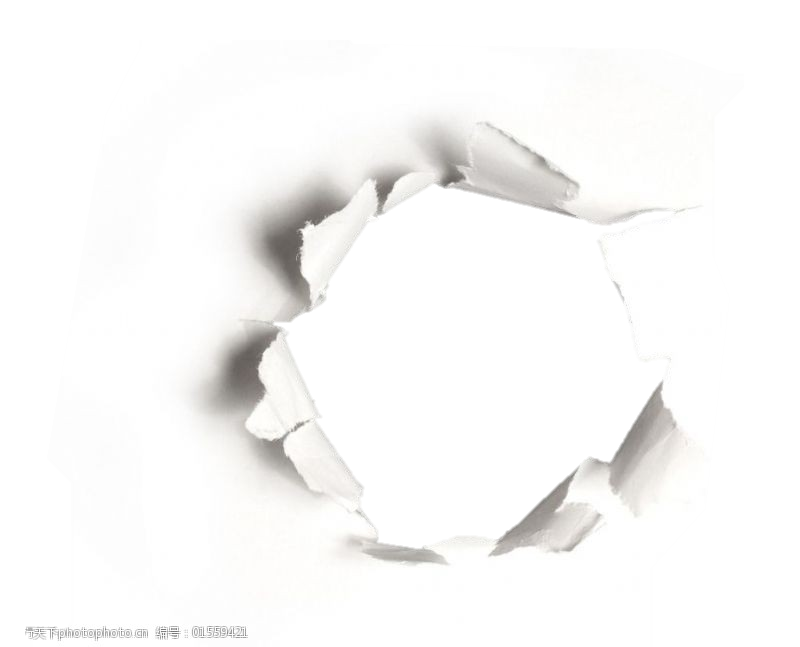 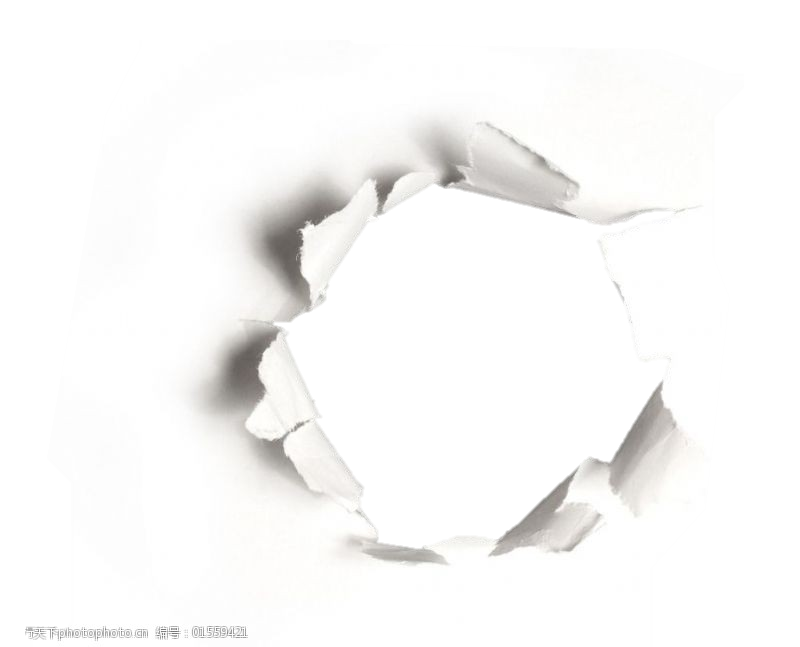 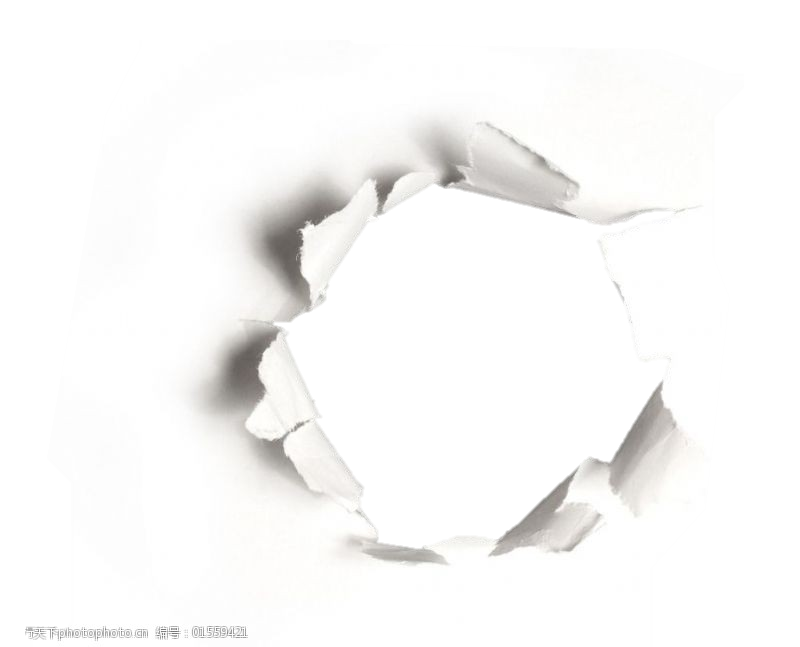 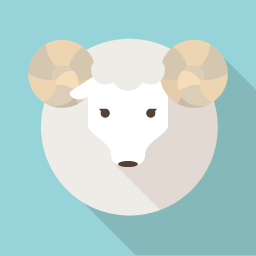 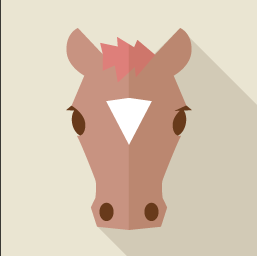 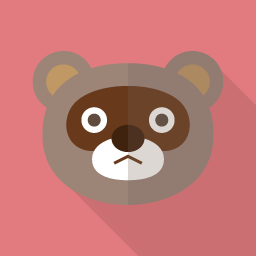 82
85
84
83
86
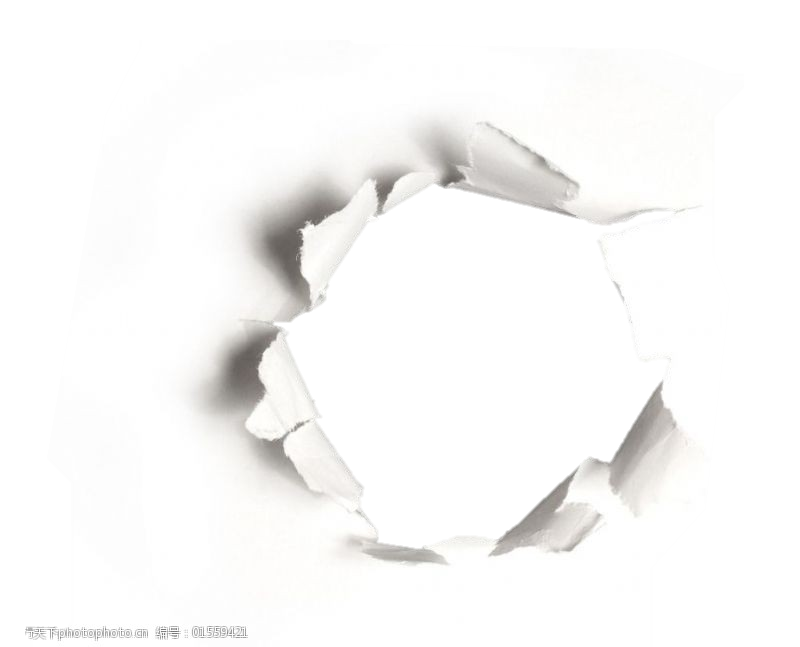 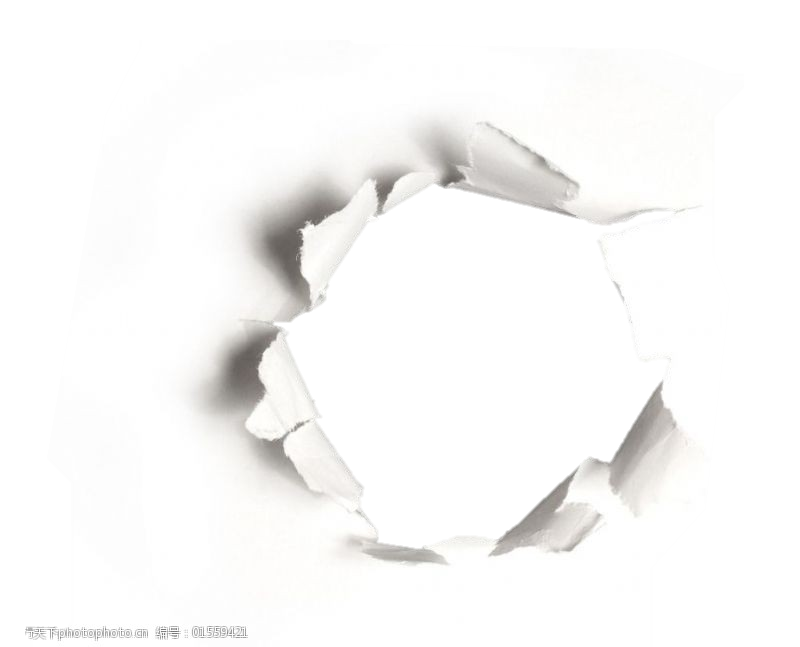 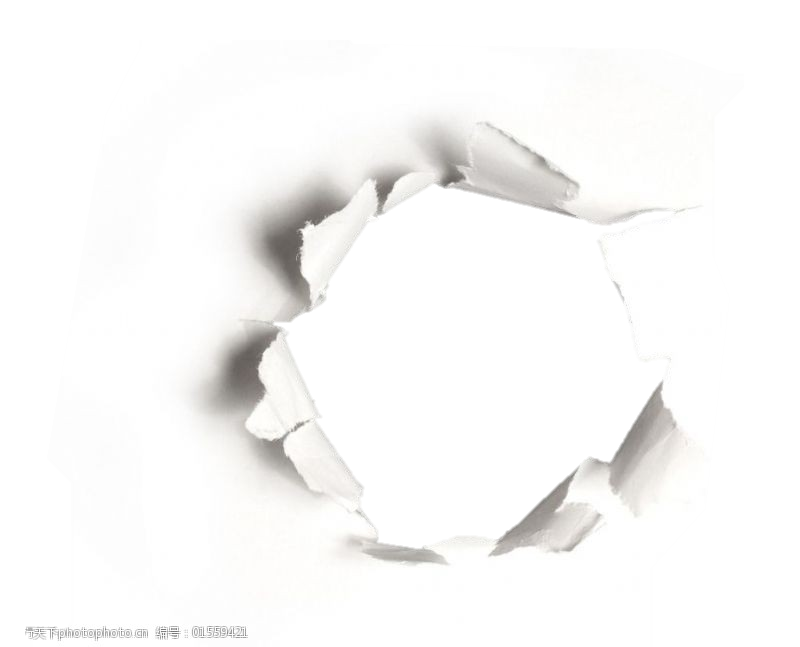 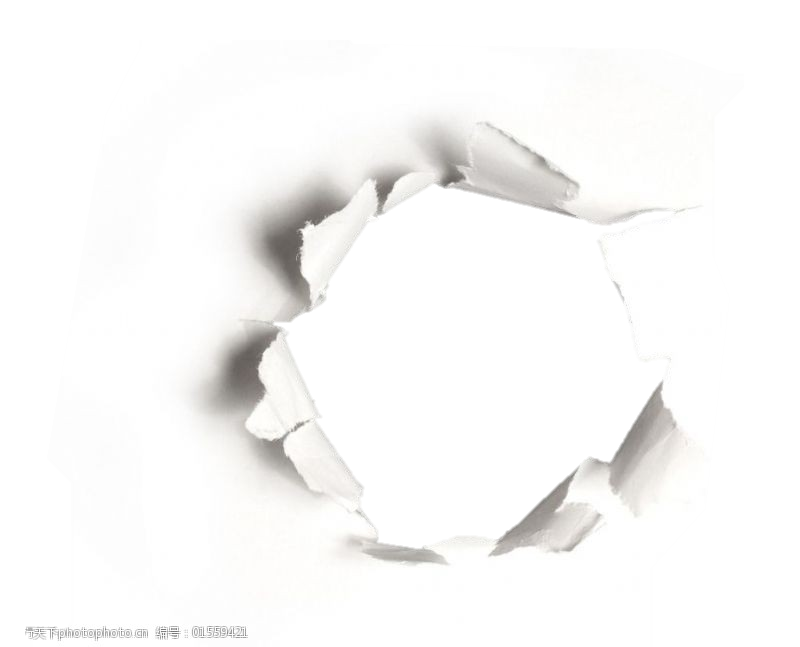 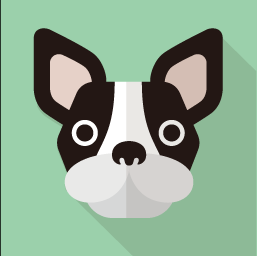 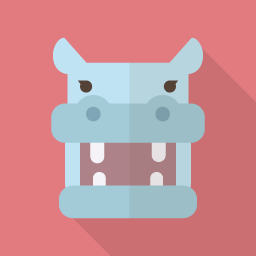 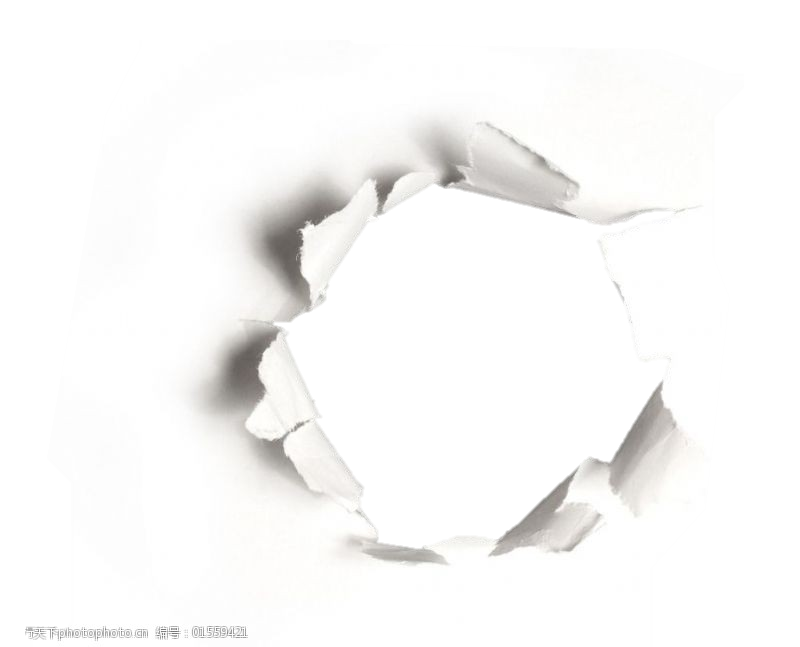 95
94
92
93
96
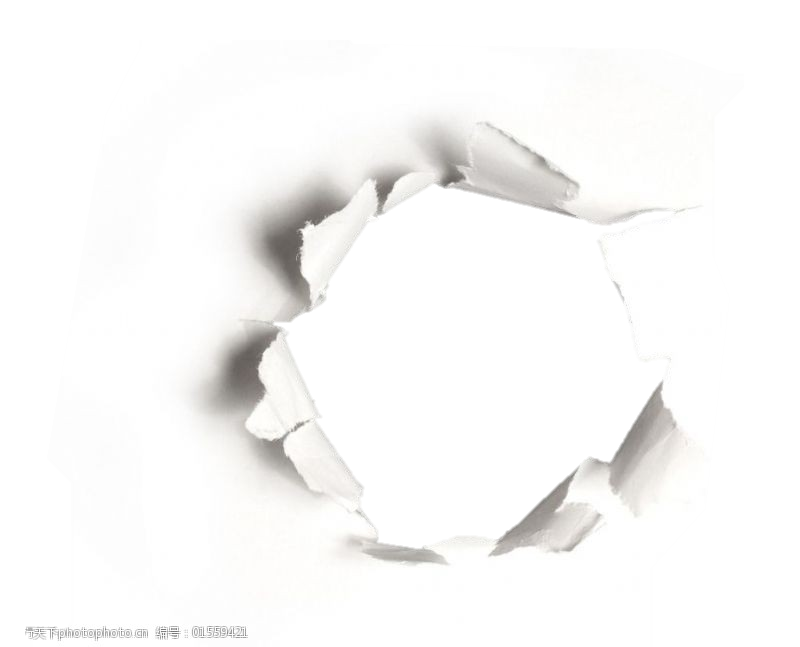 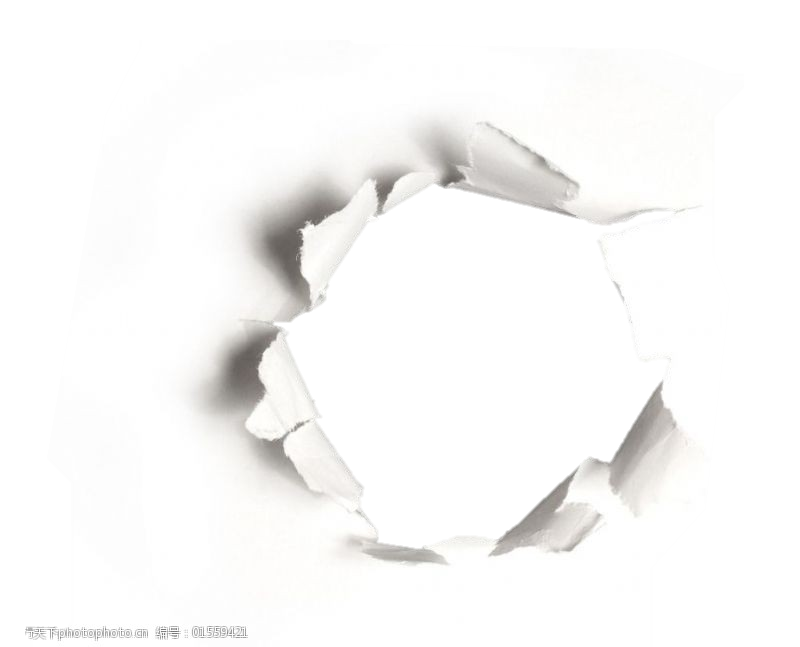 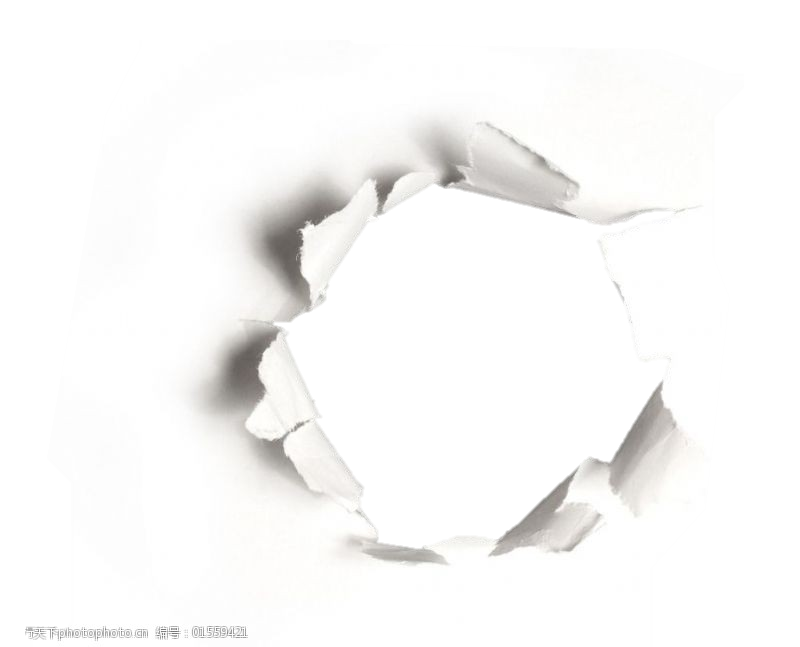 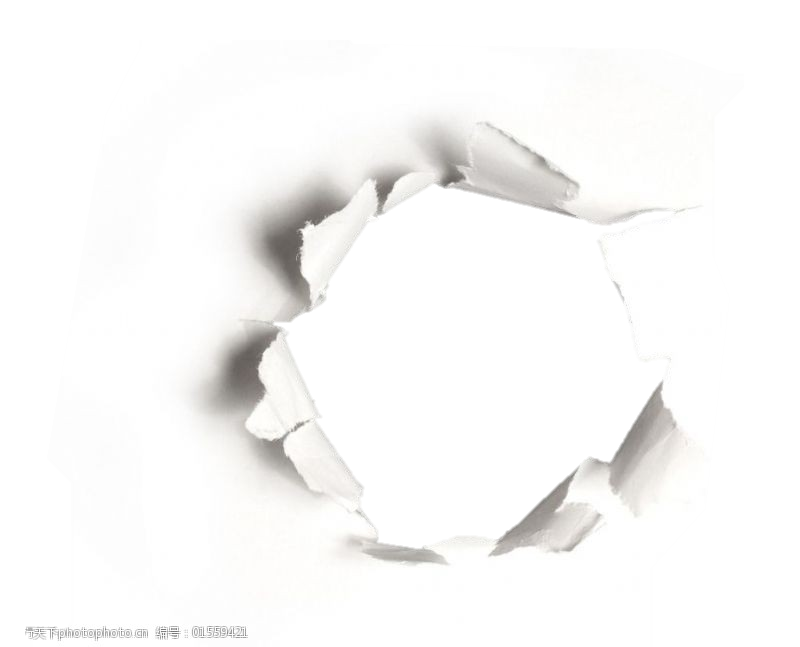 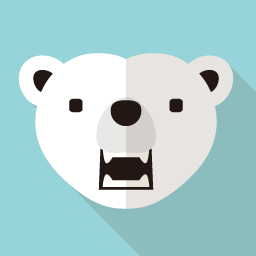 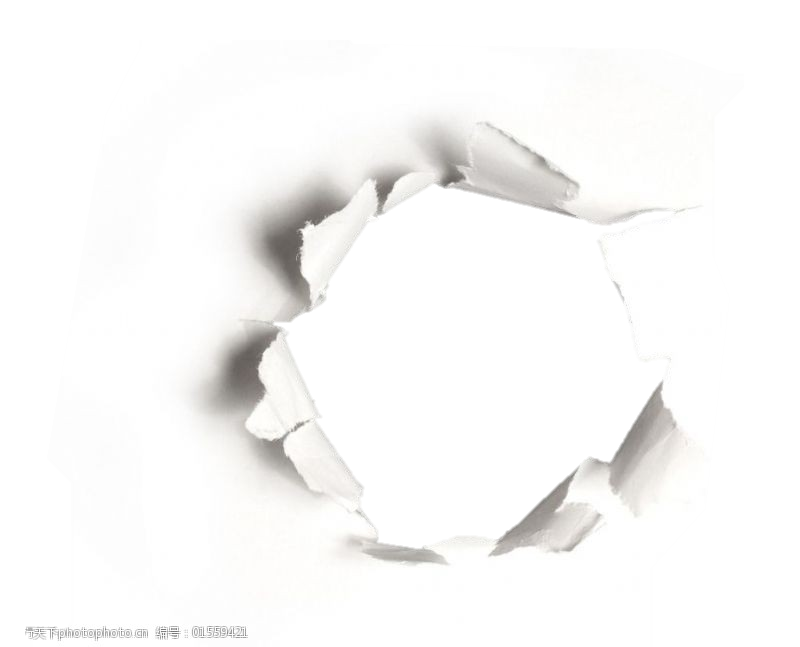 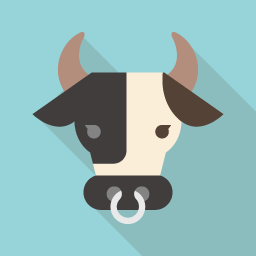 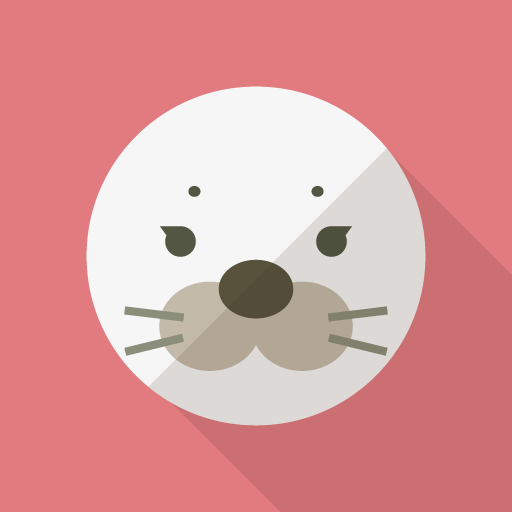 11
12
14
13
15
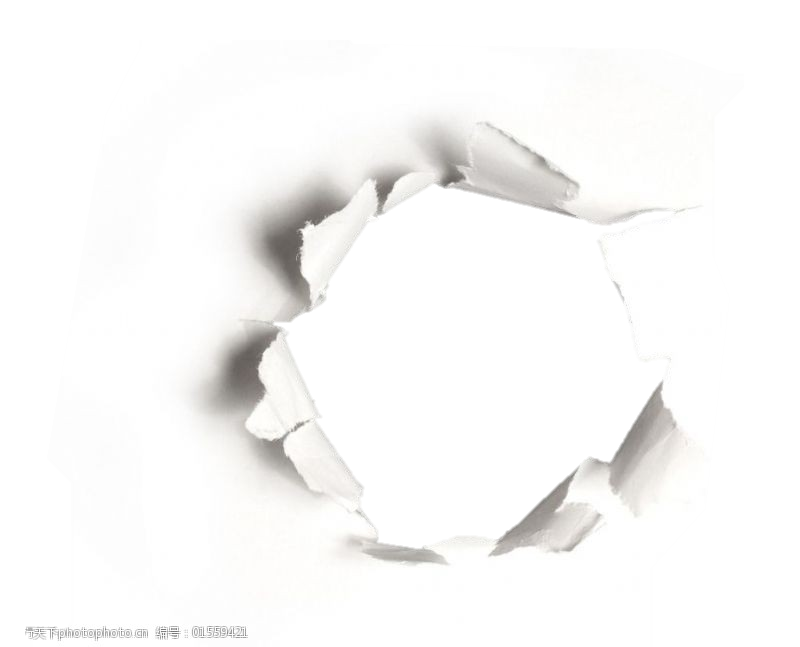 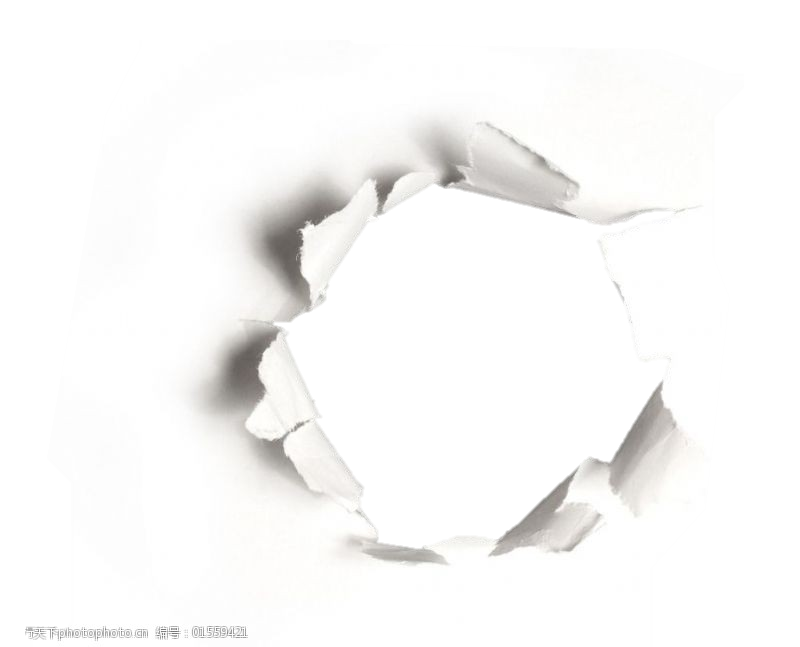 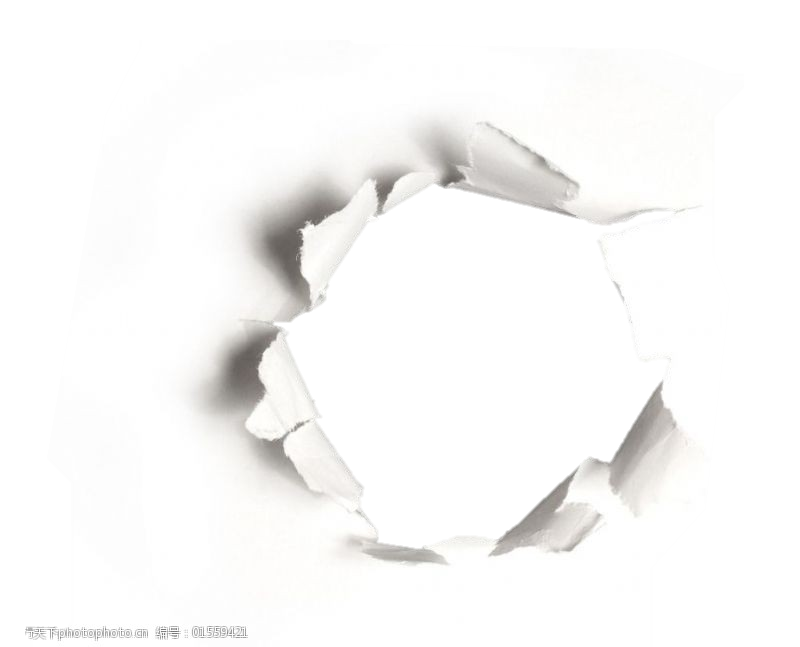 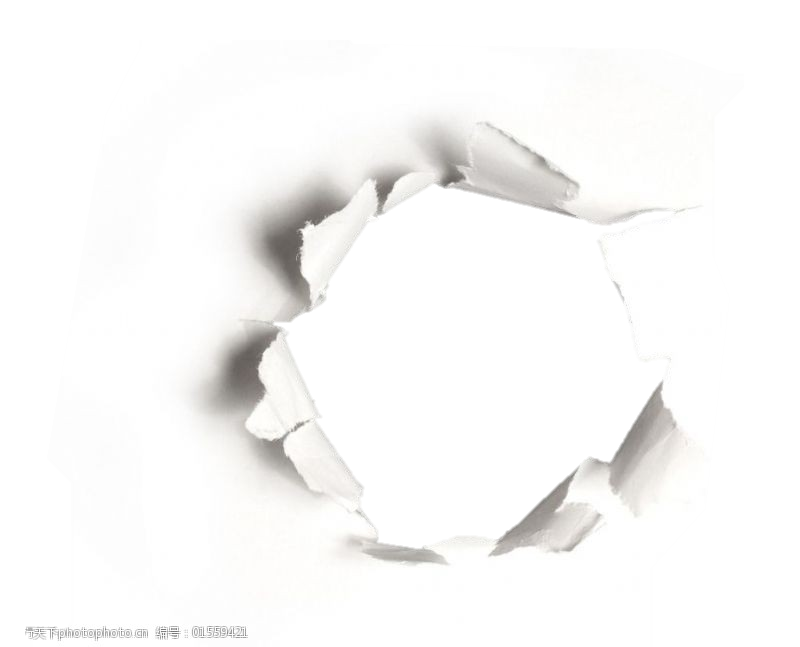 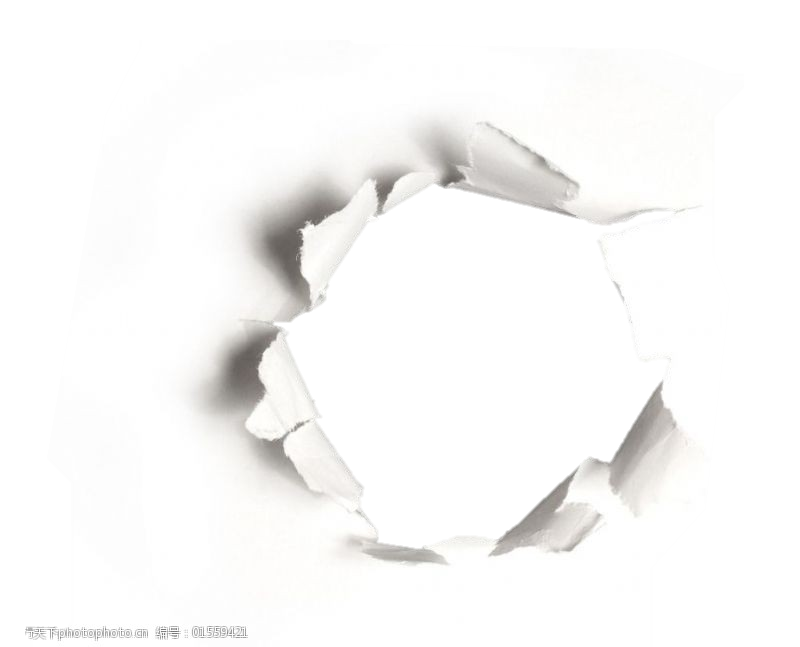 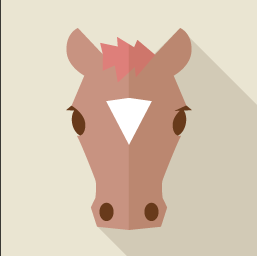 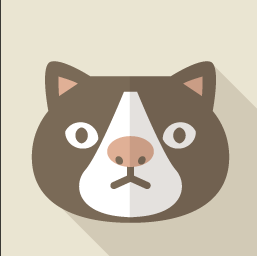 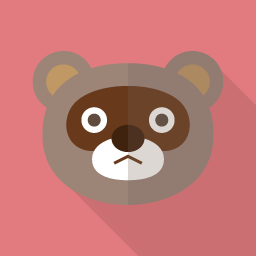 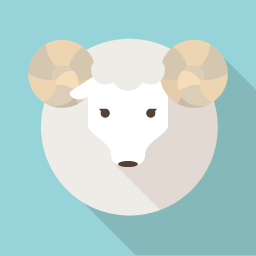 21
24
23
22
25
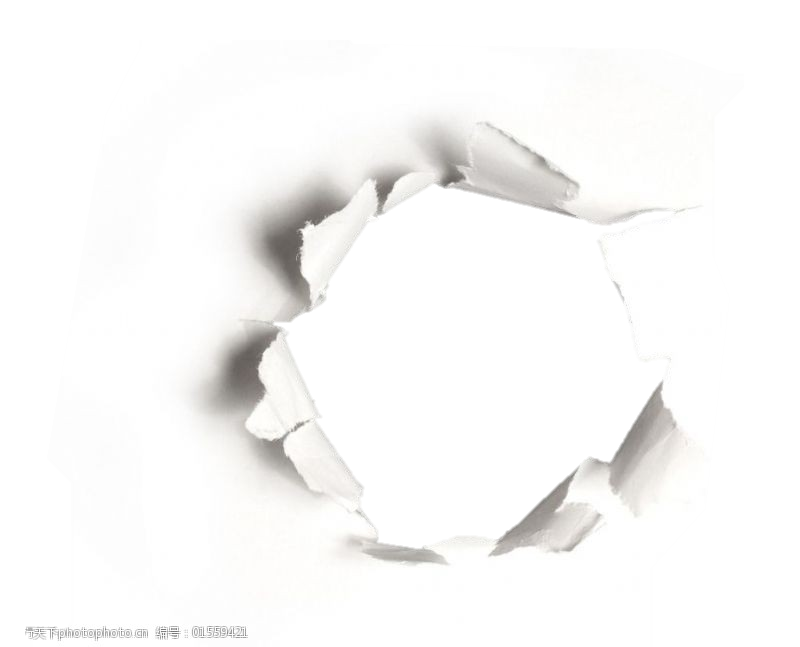 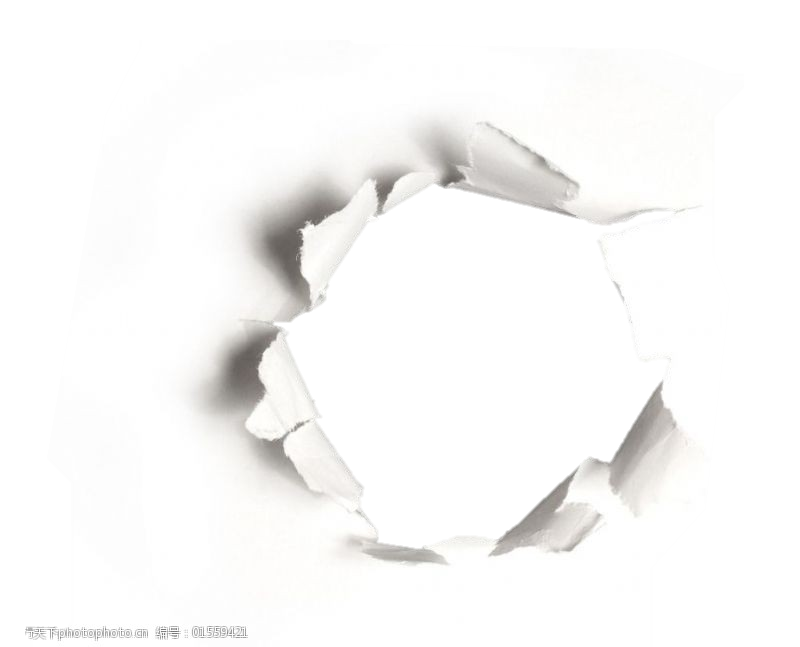 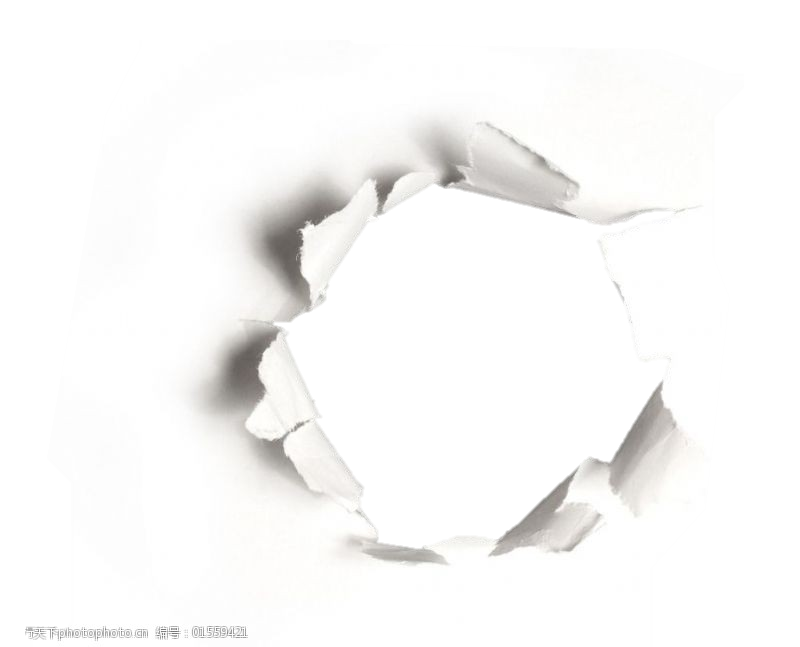 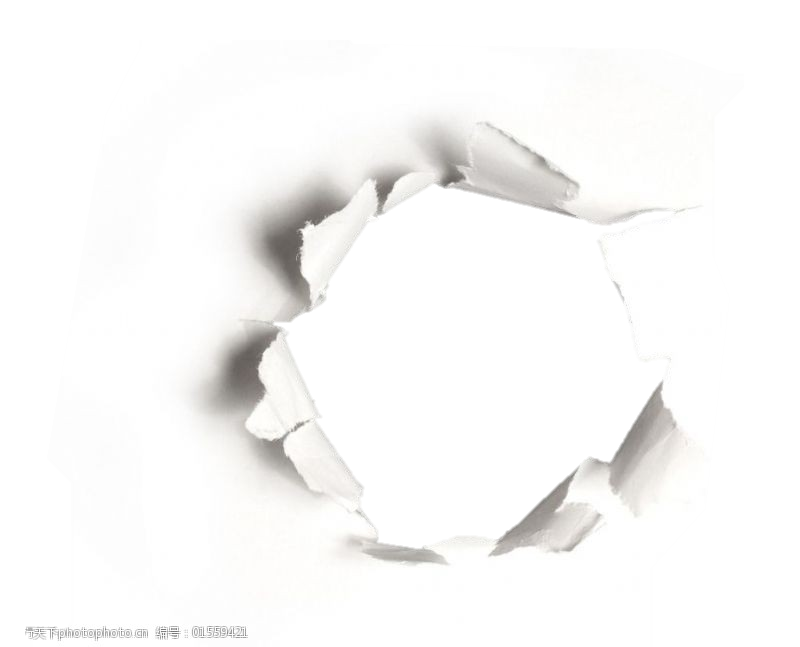 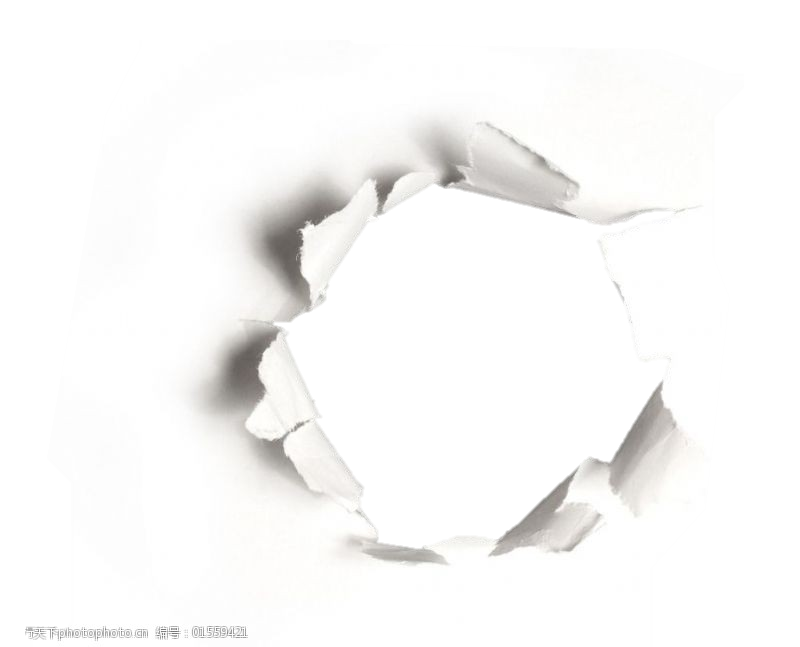 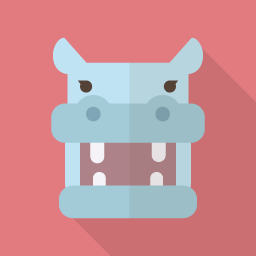 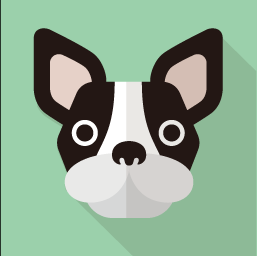 34
33
31
32
35